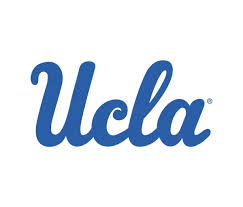 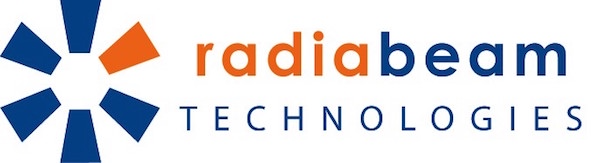 IFEL Acceleration with Optical Energy Recovery
Alex Murokh1 and Pietro Musumeci2, 
1RadiaBeam Technologies, LLC.
2UCLA Department of Physics and Astronomy
Funding source and status: Proposals in progress to multiple agencies
2019 ATF Users Meeting: Future Proposals
Scientific Case
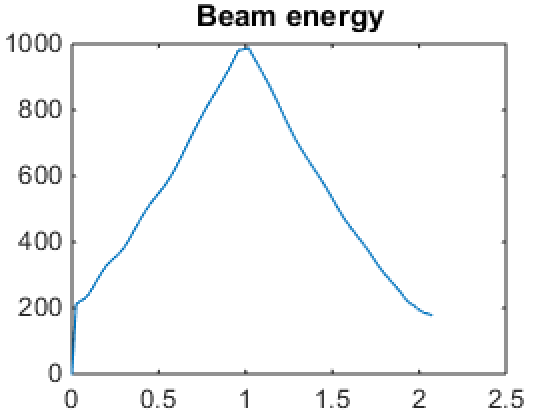 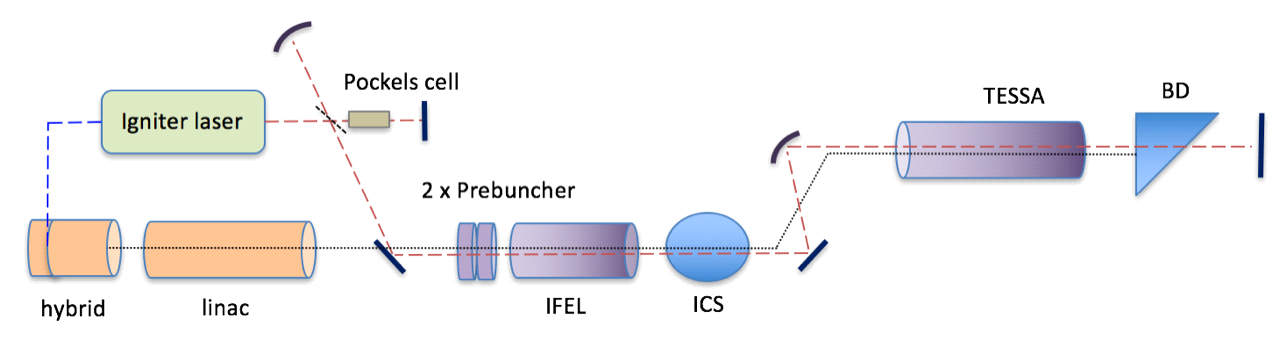 High intensity, compact  (< 10 m), 10 MeV class gamma ray source: 
150 MeV injector
~ 10 TW igniter laser (i.e. 1064 nm)
IFEL 1 GeV energy booster stage
ICS interaction chamber
TESSA decelerator for laser power recovery
Injector       SRF Linac
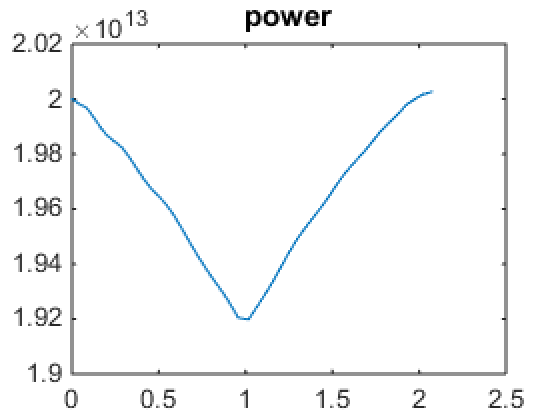 Gamma-rays
Scientific Case
High intensity, compact  (< 10 m) 10 MeV class gamma ray source: 
150 MeV injector
~ 10 TW igniter laser (i.e. 1064 nm)
IFEL 1 GeV energy booster stage
ICS interaction chamber
TESSA decelerator for laser power recovery
~ 100 MeV
TESSA decelerator
Pockels cell
Beam dump
Igniter laser
~ 1 GeV
2 x Prebuncher
Gamma rays
IFEL accelerator
ICS
linac
photoinjector
~ 150 MeV
3
Experimental Setup
Build another Rubicon undulator in TESSA configuration
Measure acceleration and deceleration in sequence
Demonstrate good capture
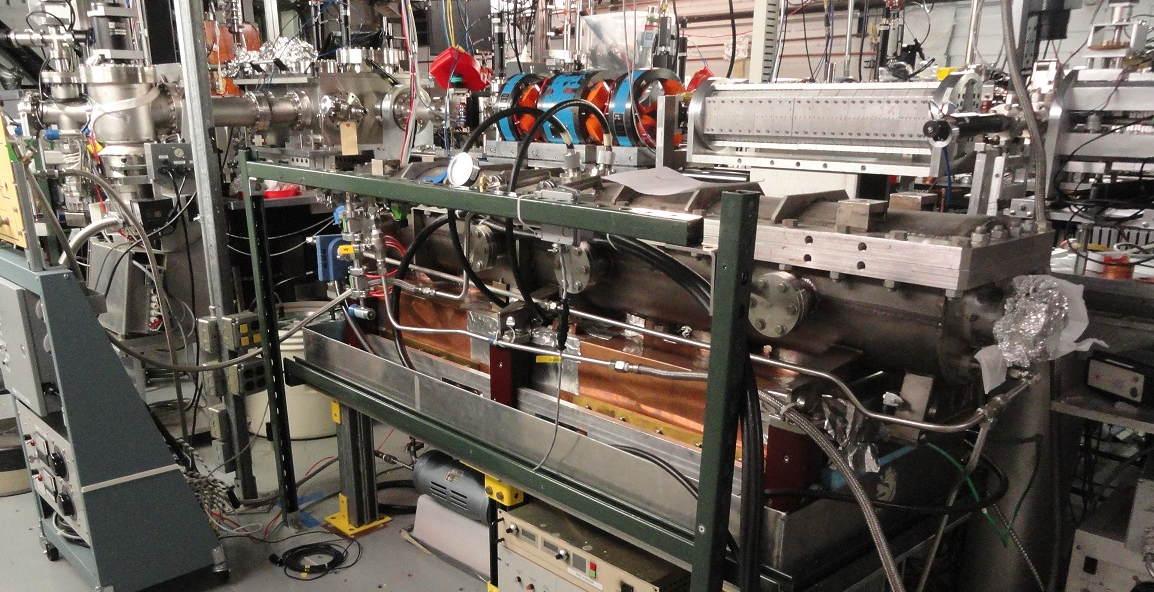 CO2 laser
TESSA decelerator
Long laser pulse
Beam dump
~ 100 MeV
2 x Prebuncher
~ 40 MeV
Phase shifter
IFEL accelerator
linac
photoinjector
~ 50 MeV
4
4
Plans
Find funding
new SBIR proposals (DOE and DOD)
AFRL proposal
Phase IIB for AE76, etc.
Design the experiment in detail
Model the dynamics and optimize for longer laser Rayleigh range
Design non-invasive energy distribution measurement in the middle section
Submit formal proposal at the next ATF Users meeting
5
Electron Beam Requirements
CO2 Laser Requirements
The following options are available at the laser source. Note that the maximum power available at your experiment interaction point will depend on the laser transport method.

OPTION 1 (full power, ~1 shot per minute)isotopic gas in final amplifier1-2 TW (1-2 ps, 2 J, single pulse)9.25 umM^2 ~2circular polarization
2019 Experiment Time Estimates
N/A
7